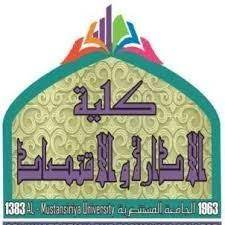 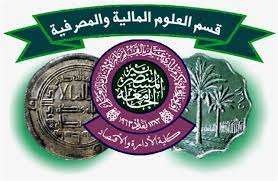 اثار اصدار ورقة نقدية فئة 20000 دينار  على الواقع الاقتصادي والمالي العراقي
الاستاذ المساعد 
الدكتور احمـــــد الحســــيني
قسم العلوم الماليـــة والمصرفيــــة
إيرادات الدولة من الإصدار النقدي الجديد (التمويل بالتضخم)
الإصدار النقدي الجديد يعني إصدار كمية جديدة من النقود الورقية من أجل سد عجز الموازنة العامة خلال فترة زمنية معينة.
وكثيراً ما تلجأ الدول في الوقت الحاضر إلى إصدار كمية من الأوراق النقدية وذلك عندما تعجز عن الالتجاء إلى مصادر الإيرادات الأخرى مثل الضرائب والقروض العامة، ومن ثم تستخدم هذه النقود في تمويل نفقاتها العامة.
وتعرف هذه الأداة التمويلية بـالتمويل عن طريق عجز الموازنة أو التمويل بالتضخم لأنها تجعل زيادة الطلب الكلي أكثر من العرض الكلي، فيحصل ارتفاع في الأسعار، وبالمقابل انخفاض في القوة الشرائية
ويقوم البنك المركزي بتقديم وسائل الدفع اللازمة للحكومة كي تتمكن من تأدية نشاطاتها المتعددة مقابل حصوله منها على أذونات خزينة صادرة من السلطة التنفيذية في صورة قرض فيقدم القروض المباشرة للحكومة لمواجهة عجز الموازنة.
تأسس البنك المركزي العراقي كبنك عراقي مستقل بموجب قانون البنك المركزي العراقي رقم 56 الصادر في 6 اذار 2004 , ويكون البنك مسؤولا عن:
- الحفاظ على استقرار الاسعار
- تنفيذ السياسة النقدية (بما في ذلك سياسات اسعار الصرف)
- ادارة الاحتياطيات الاجنبية
- اصدار وادارة العملة
- تنظيم القطاع المصرفي للنهوض بنظام مالي تنافسي ومستقر
يقع المركز الرئيسي للبنك في بغداد وله ثلاث فروع في          ( البصرة, الموصل, اربيل )
والملاحظ في الواقع النقدي أن القرض العام بين الحكومة والبنك المركزي آخذ في الازدياد المستمر سنة بعد سنة لأن الحكومات نادرا ما تقوم بتسديد ما بذمتها من ديون إلى الجهاز المصرفي مما يؤدي إلى تضخم حجم مديونيتها الداخلية، وعملية الاقتراض هذه هي عبارة عن إصدار نقدي جديد، وبتكرار الاقتراض هذا تتسع فجوة عجز الميزانية
كيف يؤدي الإصدار النقدي الجديد إلى حدوث ظاهرة التضخم؟
الإصدار النقدي الجديد يؤدي إلى زيادة كمية النقود المتداولة في الدولة مما يؤدي إلى زيادة حجم الطلب على السلع والخدمات المتوفرة في السوق وحيث أن حجم العرض من هذه السلع والخدمات ثابت ولم يزداد بنفس نسبة الزيادة في كمية النقود المتداولة فان ذلك يؤدي إلى انخفاض قيمة النقود وبنفس النسبة في زيادة النقود تقريبا وعليه يتولد ما يعرف بظاهرة التضخم النقدي.
أما الفقهاء المحدثون، فرغم أنهم لم ينكروا خطورة الإصدار النقدي، إلا أنهم اعترفوا بضرورته في بعض الأحيان كحالات استثنائية وضمن حدود معينة، حيث تعمل الحكومة من خلال هذه الطريقة على التدخل في الحياة الاقتصادية بزيادة كمية النقد المتداول أو تخفيضها , وبالتالي على التأثير في الإنتاج والأسعار. وتغير هذا المفهوم السائد مع ظهور النظرية الكنزية التي جاء بها جون ميتر كينز والتي تعد نظرياته حجر الزاوية في تطور الفكر الاقتصادي الرأسمالي الحر والاقتراب به من الاقتصاد المخطط، هذه النظرية قد أقرت ودعت إلى تدخل الدولة في إصدار النقود لرفع الطلب الفعلي، فتنتج عنه زيادة في النفقات العامة، فيزداد الطلب على الاستهلاك، فتتحرك الأموال نحو الاستثمار، فزيادة الإنتاج، فالقضاء على البطالة وعجز الموازنة في الدولة.
وينصح بالإصدار النقدي الجديد في حال تم تخصيصه لإقامة مشروعات استثمارية تزيد من الدخل القومي في حال كان الجهاز الانتاجي في حالة تشغيل غير كامل، ولا ينصح به إذا كان التشغيل الانتاجي كاملاً.
ما هي الجدوى الاقتصادية والمالية من اصدار ورقة نقدية فئة 20000 دينار ؟
يتجه البنك المركزي العراقي إلى إصدار فئة جديدة من العملة المحلية للتداول النقدي وتعتبر هذه العملة  متوسطة بين الفئات
هل نحتاج لعملة 20000 دينار؟
بعد انخفاض قيمة الدينار  أمام الدولار ورغم تعالي الاصوات الشعبية بآلية التغيير شرع البنك المركزي العراقي في خطوة توصف بأنها غير مجدية وغير مدروسة بصورة واسعة ، وستزيد التضخم بطباعة عملة جديدة فئة 20000 دينار سيدفع هذا الاجراء رغم عدم تأثيره على الكتلة النقدية حسب تصريح السيد محافظ البنك المركزي العراقي ، الا ان عواقبه ستكون وخيمة على ثقة الاسواق والمستثمرين الخارجيين ، في العملة  العراقية ، ان الهدف المعلن من طباعة العملة الجديدة ،  تحسين كفاءة أداء نظام المدفوعات النقدية في البلاد بعملات وسطية تخدم سرعة التبادل النقدي وتسهيل تسوية المعاملات وأساليب الدفع داخل المجتمع الاقتصادي في جانب ، هذه وجهة نظر البنك المركزي العراقي .
وجهة نظر البنك المركزي
ان الهدف المعلن من طباعة العملة الجديدة ، تحسين كفاءة أداء نظام المدفوعات النقدية في البلاد بعملات وسطية تخدم سرعة التبادل النقدي وتسهيل تسوية المعاملات وأساليب الدفع داخل المجتمع الاقتصادي، هذه وجهة نظر البنك المركزي العراقي .
وجهة نظر
1- عواقب طباعة العملة الجديدة ستكون وخيمة على ثقة الاسواق والمستثمرين الخارجيين ، في العملة العراقية ، خاصة وان الشعب لم ينسى مآسي تغيير سعر الصرف .
2- تكلفة طباعة العملة ستكون تكلفة كبيرة جداً على حساب الجدوى الإقتصادية لطباعة عملة جديدة .
3- احتمالية كبيرة لارتفاع معدلات التضخم عن مستوياتها الحالية الباغة 6% في حال لم يقم المركزي باجراءات سحب كمية معادلة لما سيتم طرحه من فئة 20000 دينار من الكتلة النقدية الحالية في السوق .
ما هو الاجدر فعله ؟
كان الاجدر على البنك المركزي العراقي ان يحصر اهتماماته بكيفية تطوير العمل المصرفي و اقناع الشعب بأيداع اموالهم لدى المصارف لغرض سحب هذه الكتلة النقدية والتي تقدر 84 ترليون دينار عراقي وكيفية توظيف هذه الكتلة في خدمة إقتصاد العراق المتهالك في بناء البنى الصناعية والزراعية والسياحية والتعليمية والصحية وغيرها